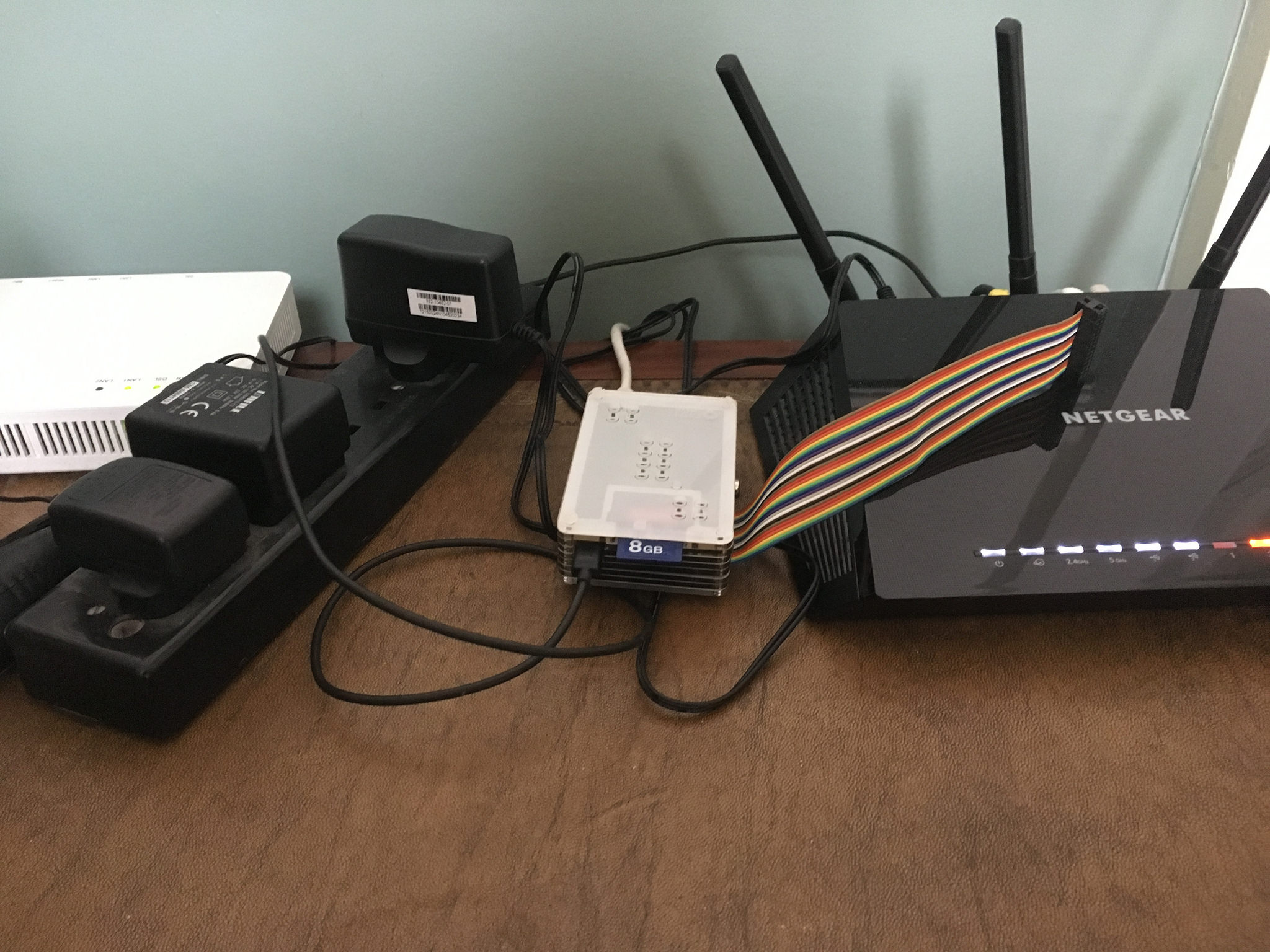 @dissidentbot
@steveloughran  // stevel@apache.org
https://github.com/steveloughran/dissident/
January 2017
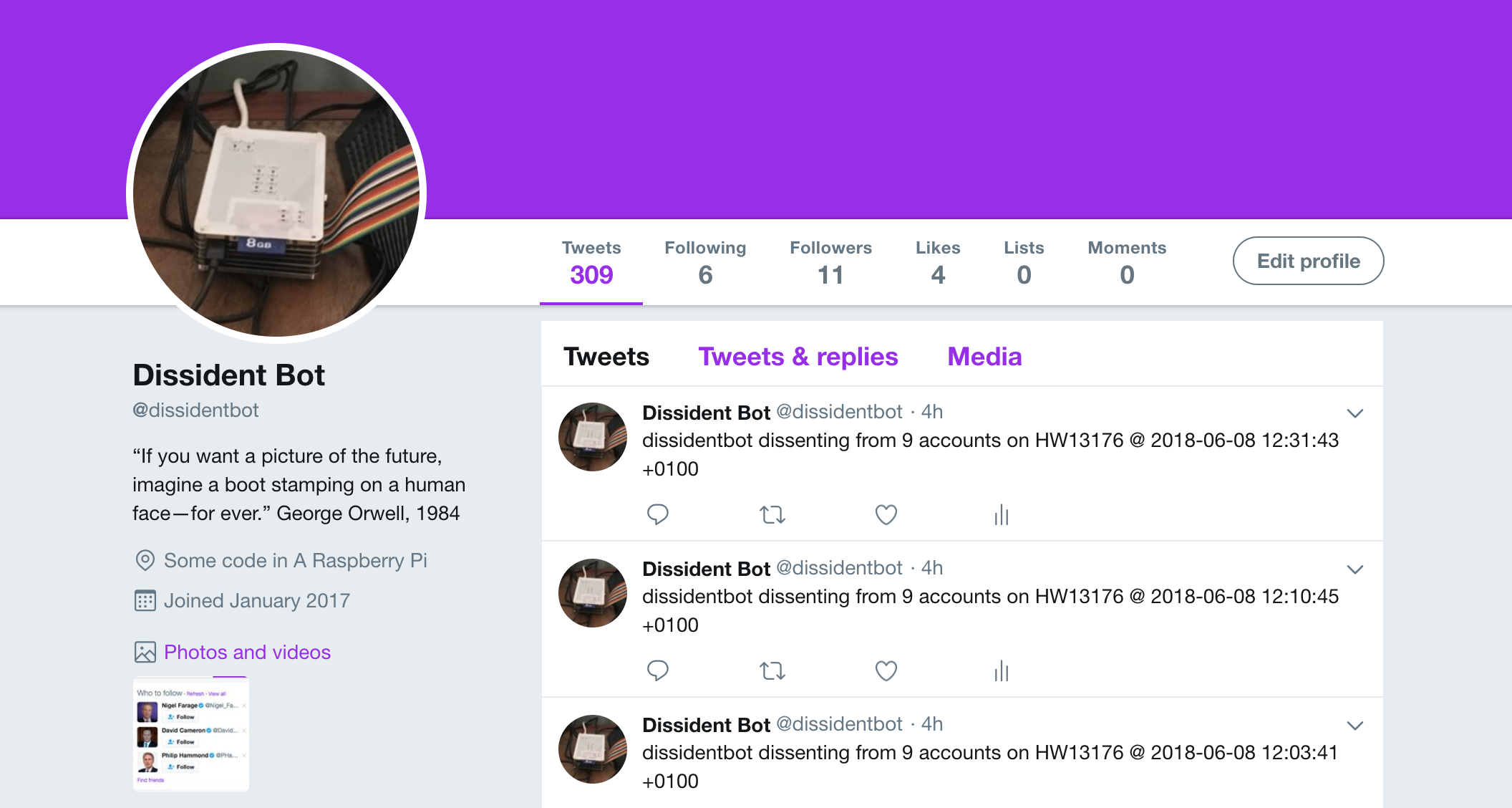 [Speaker Notes: Dissidentbot came into existence in January 2017; the weekend of Trump's Inaugration and our introduction to  the word of "alternative facts". Remember that? When this new and so ridiculous that we laughed. Nobody is laughing any more, not when knowing an unapproved fact is half-way to being a crime]
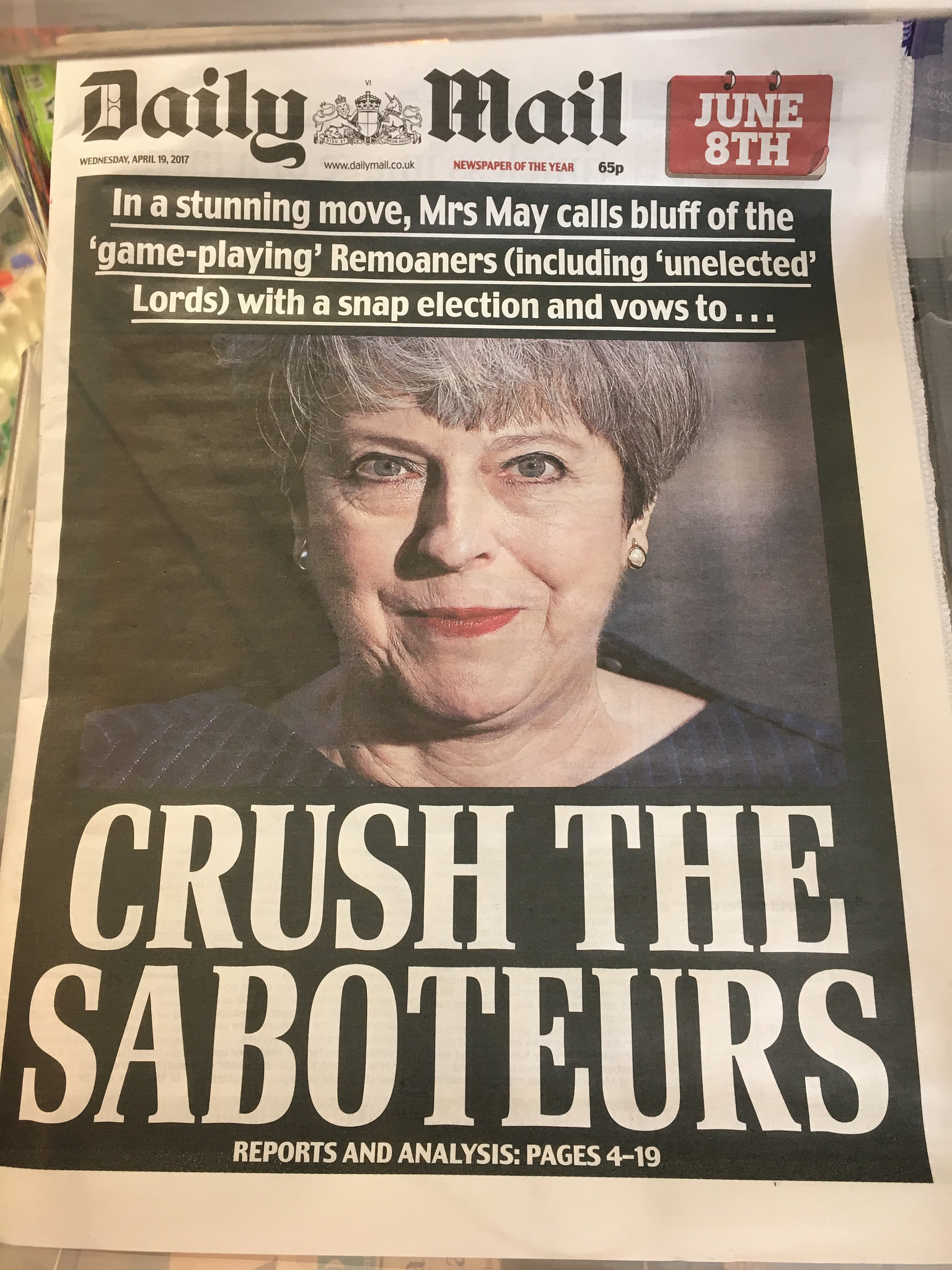 April 2017
@dissidentbot
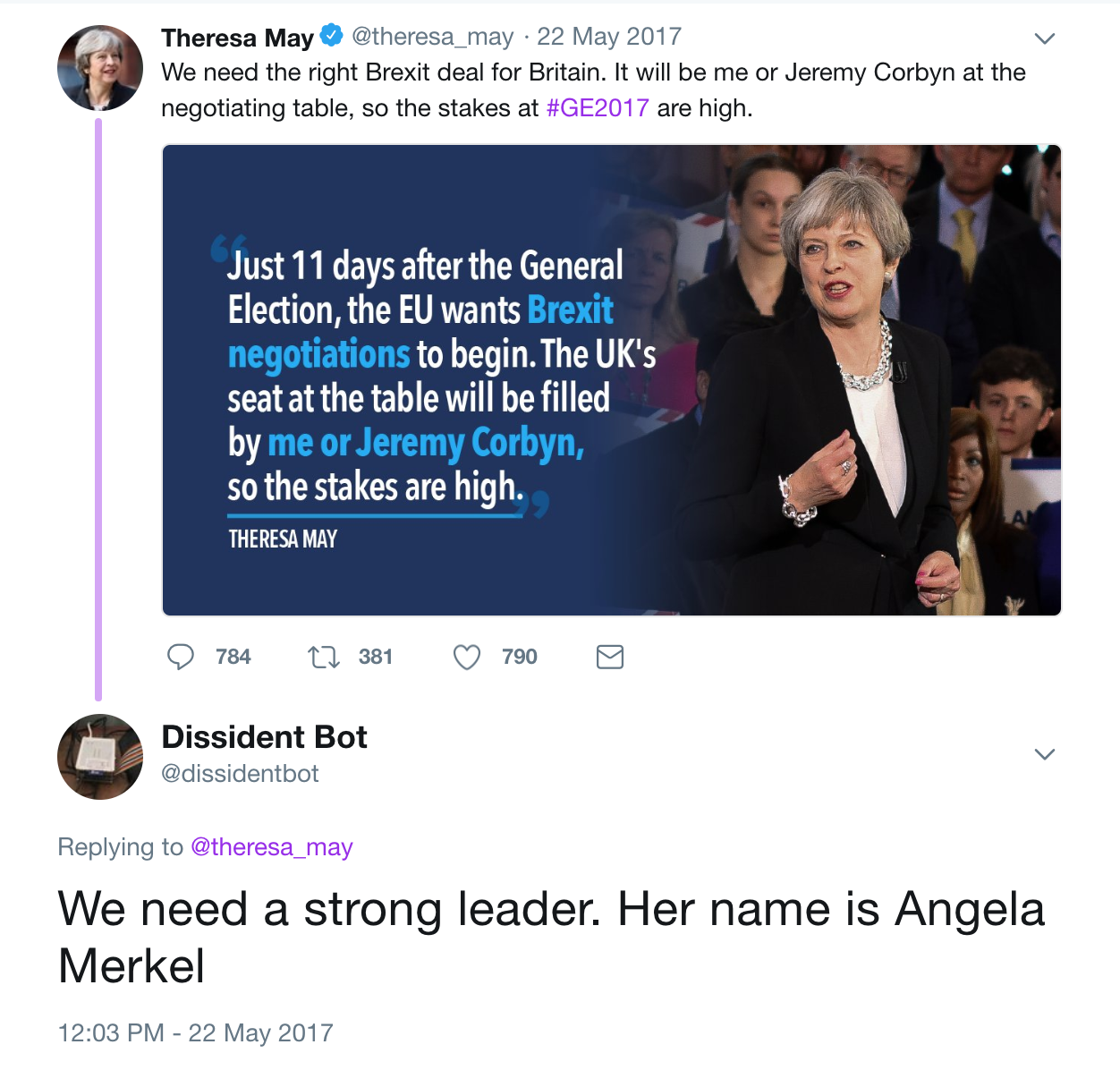 May 2017
@dissidentbot
June 2017
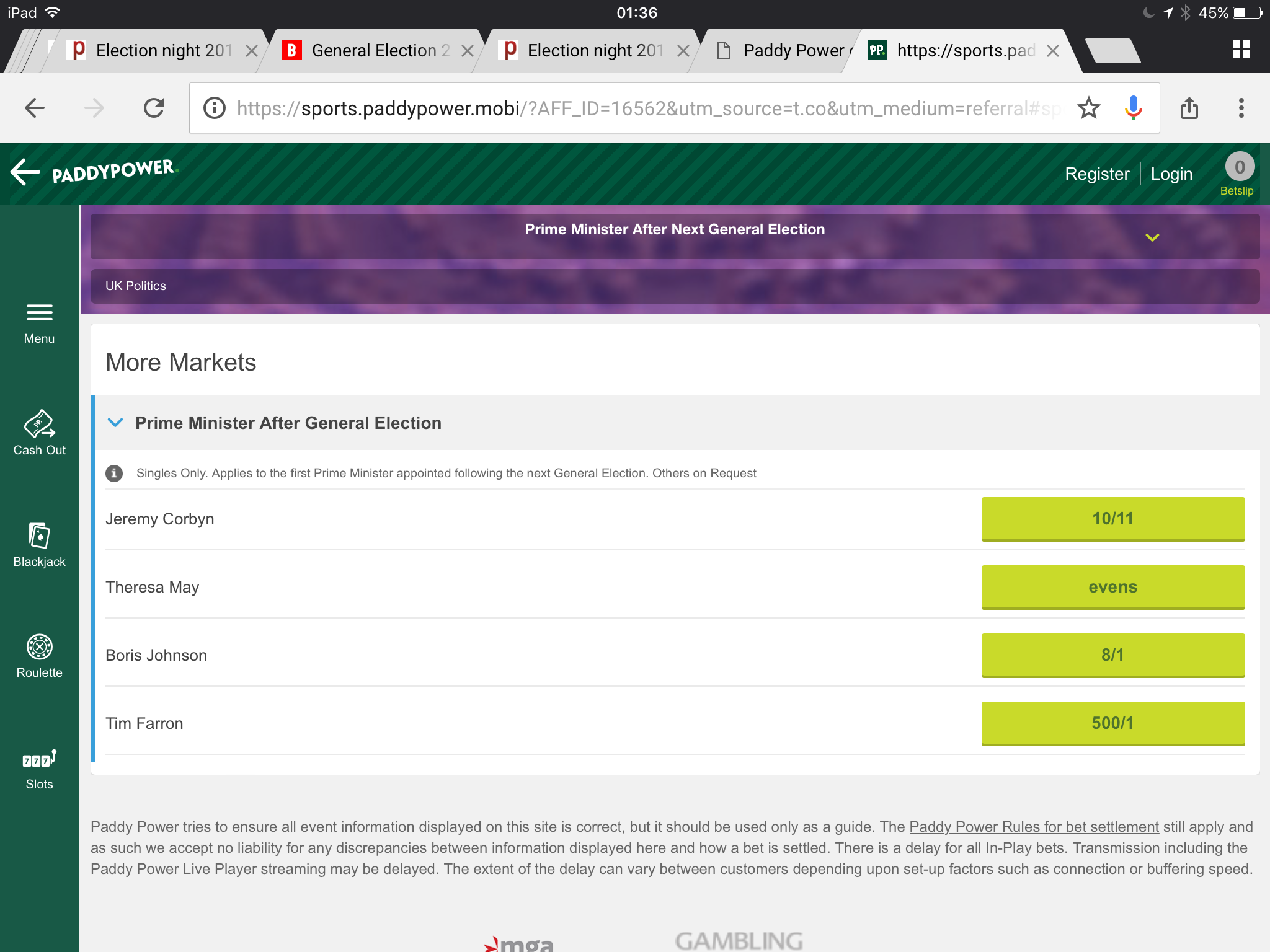 @dissidentbot
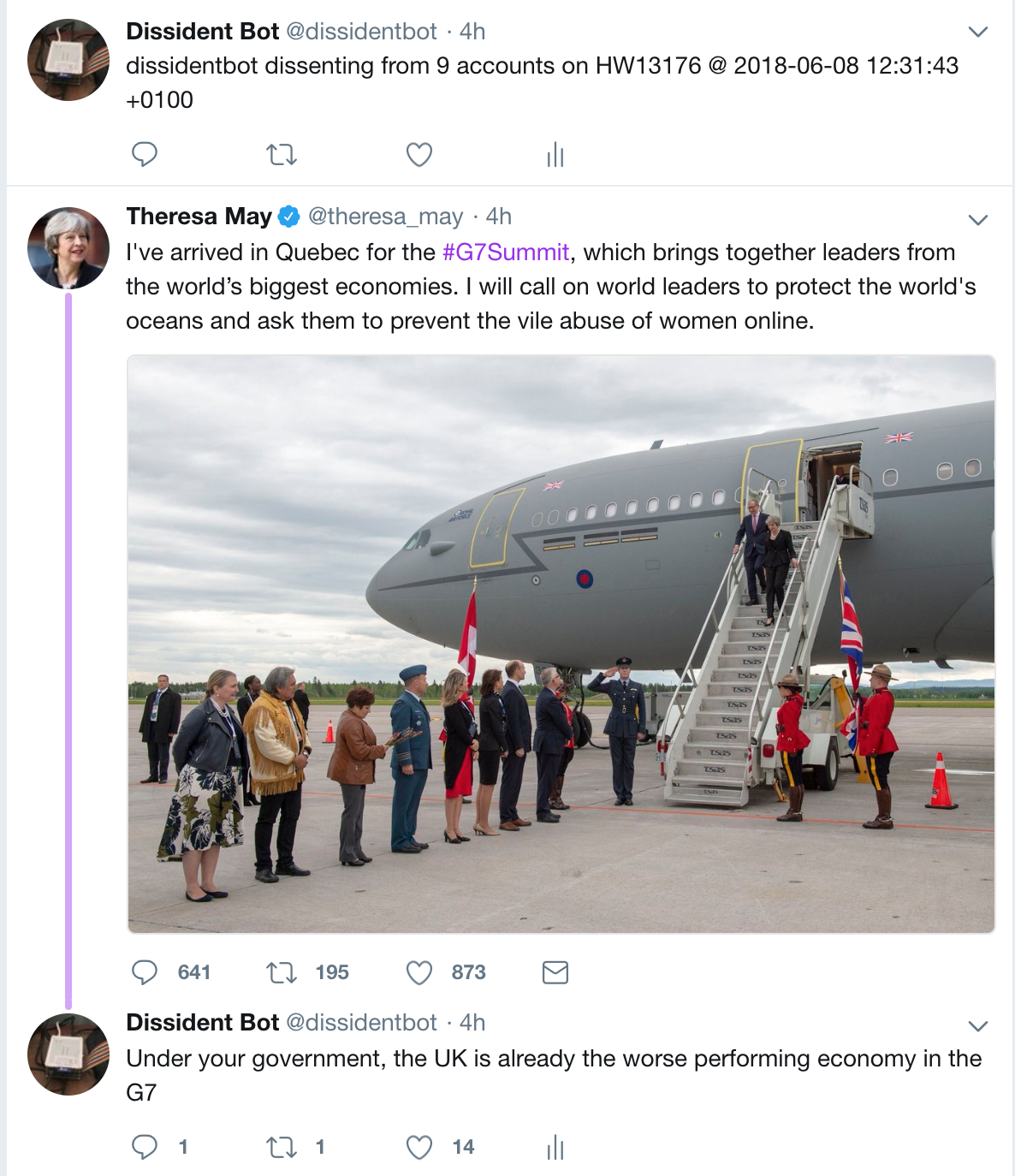 June 2018
@dissidentbot
dissident.rb
heckles
#{name}.txt
Feed
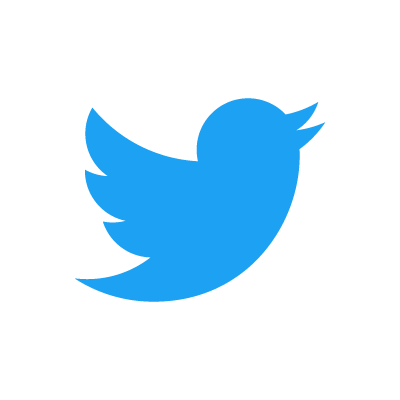 ./data
conversation
Data Plane
Mentions
self.txt
Control Plane
DMs
devops
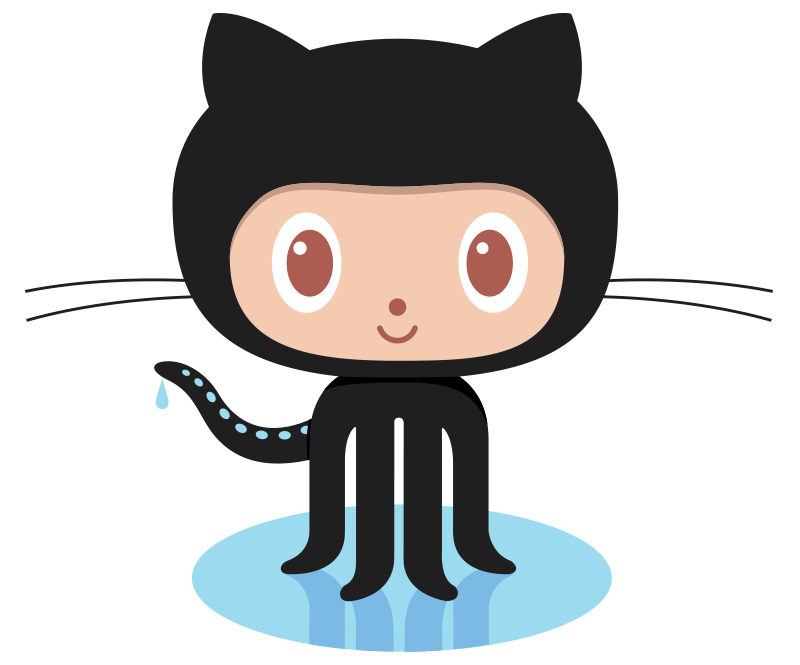 @dissidentbot
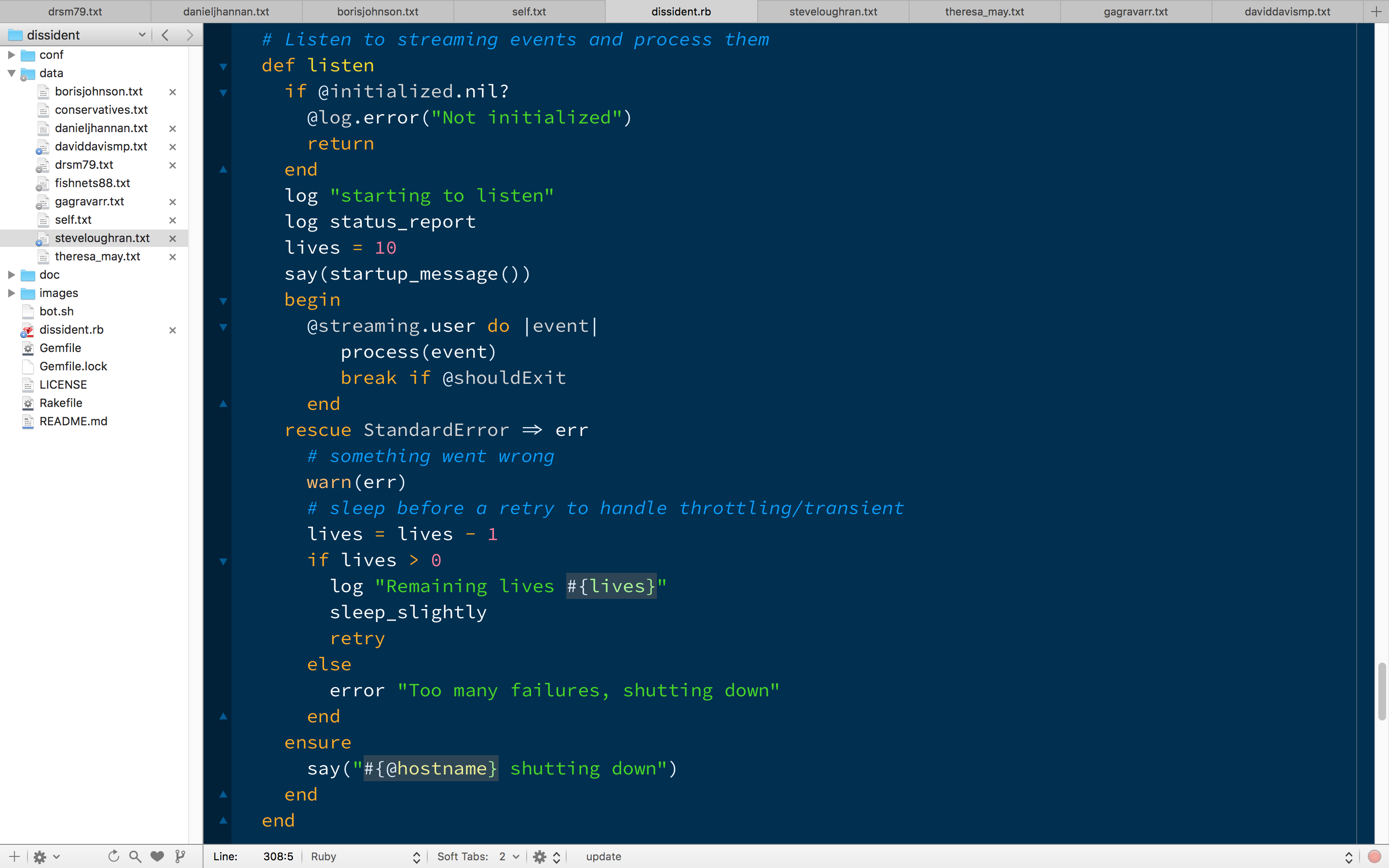 Application Lifecycle
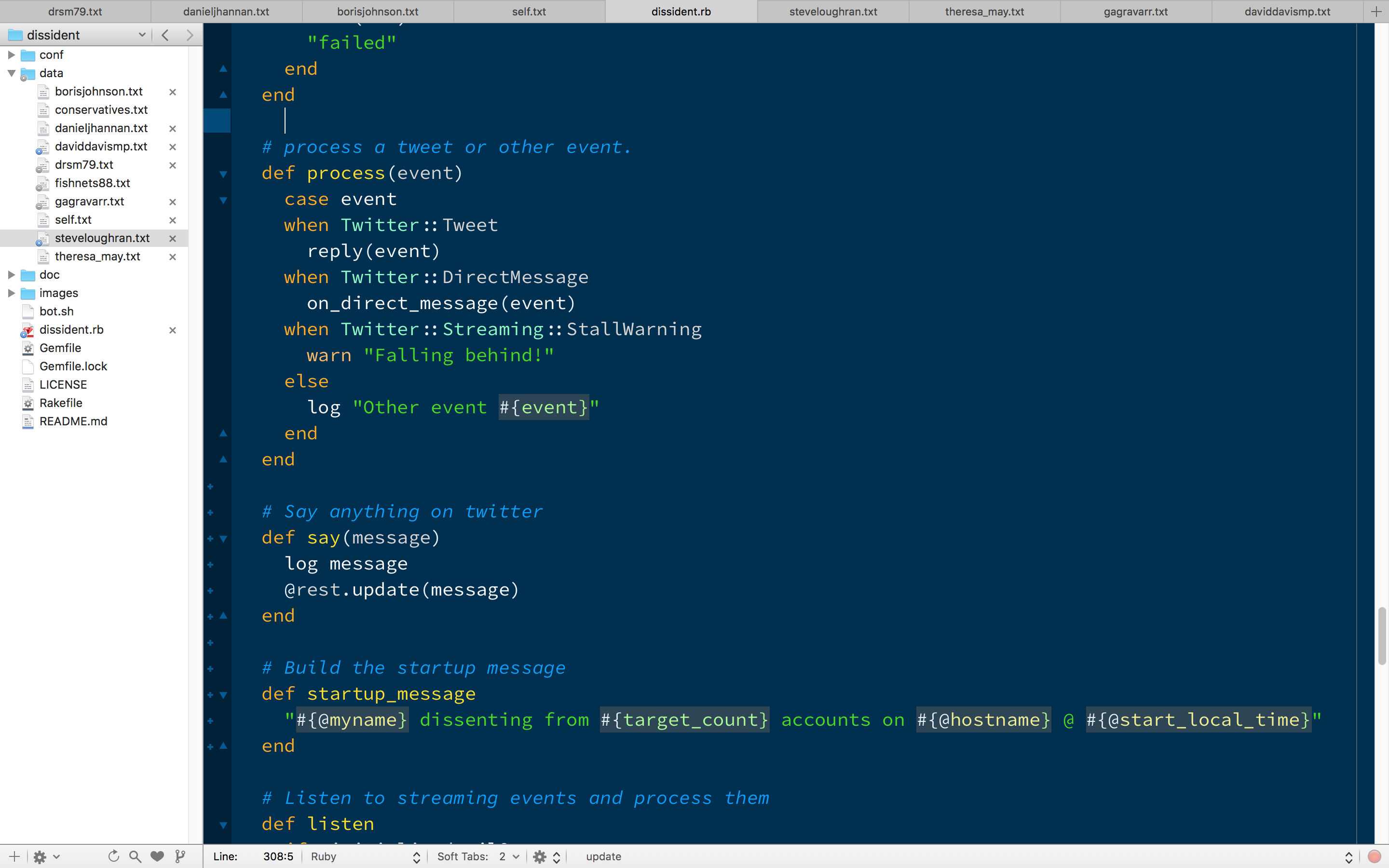 The Firehose handler
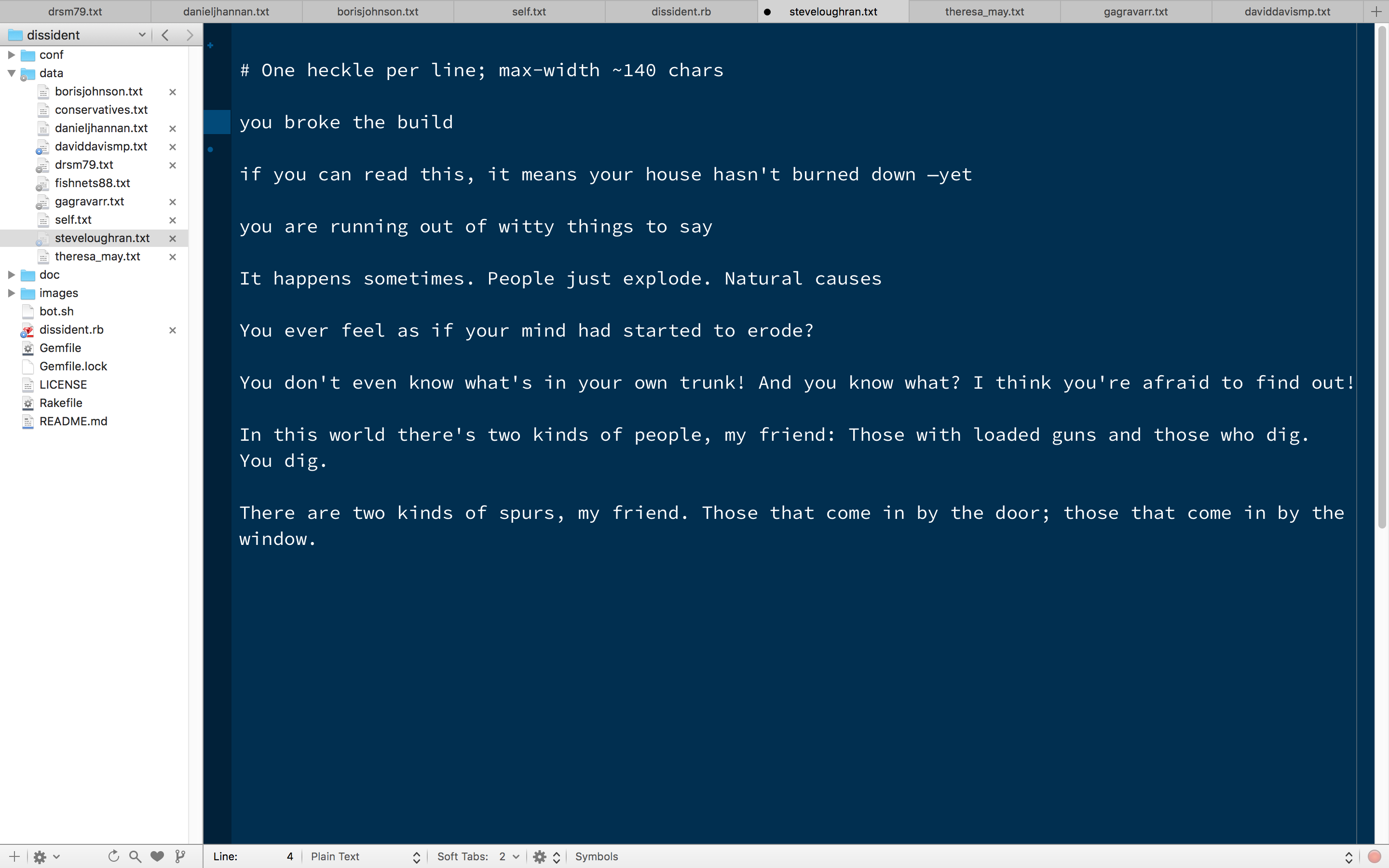 TODO: Chomsky-Type-1 Grammar AI Agent
BUG: conversation mode spams @self
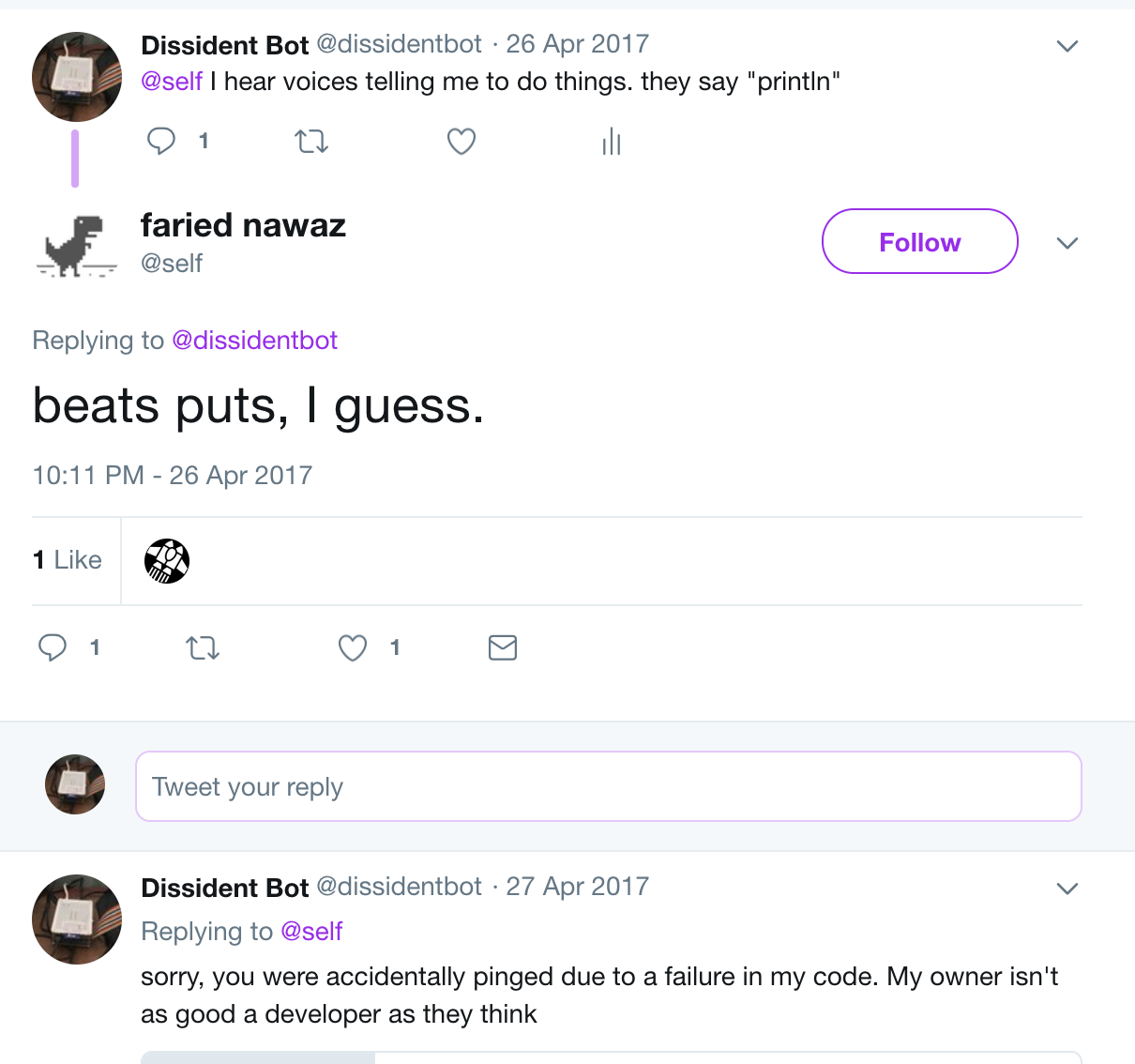 @dissidentbot
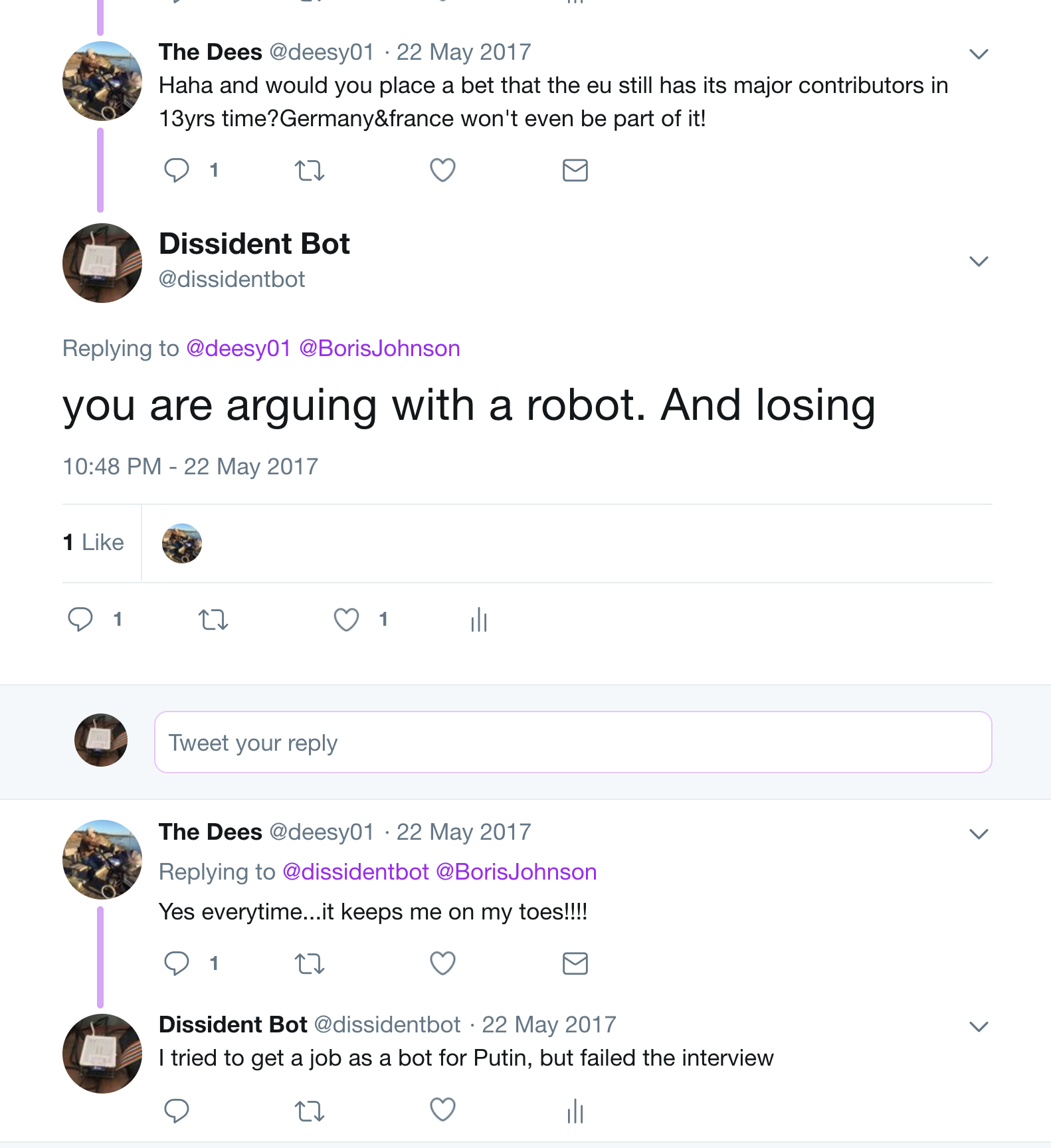 @dissidentbot
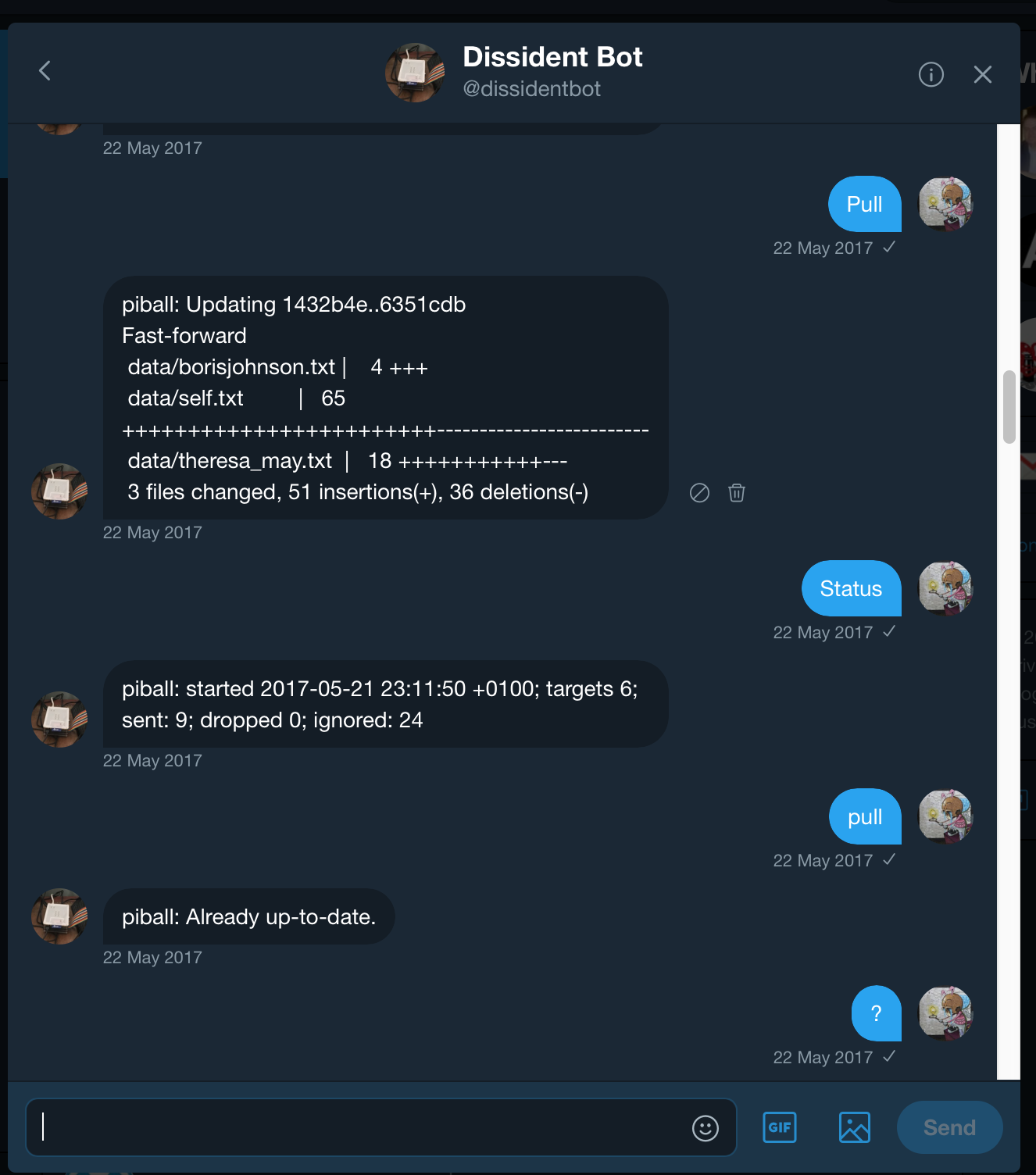 @dissidentbot
config = {
  myname: "dissidentbot",
  consumer_key:   "",
  consumer_secret: "",
  access_token:  "",
  access_token_secret: "",
  reply_probability: 75,
  self_reply_probability: 90,
  minsleeptime: 20,
  sleeptime: 10
}
@dissidentbot
Spam
URLs in message
Reports by users
Keywords
IP Addresses

Bots
Latency of response
Tweet Rate
Hours of operation
# of followers
Conversation vs Commentary
Assert "facts"
Politicians
"Alternative Facts"
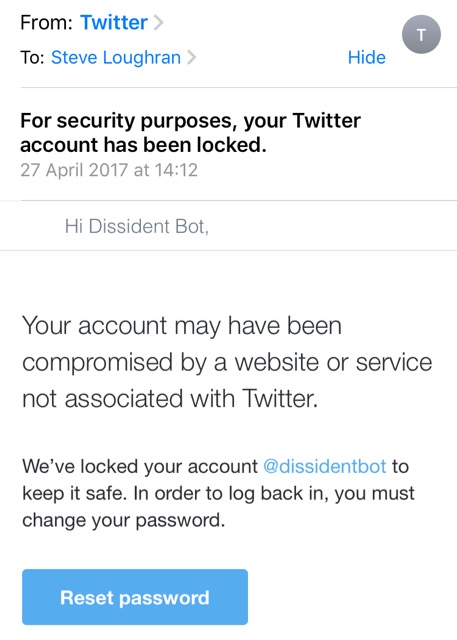 [Speaker Notes: Trying to tweet with a URL in the message immediately kicked off the twitter spam filters. That's something they defend against. But they didn't otherwise react. 

I can see ways to defend against something as simple as dissidentbot, but how do you defend against dedicated teams with: multiple IPAddrs, enough accounts to simulate conversations]
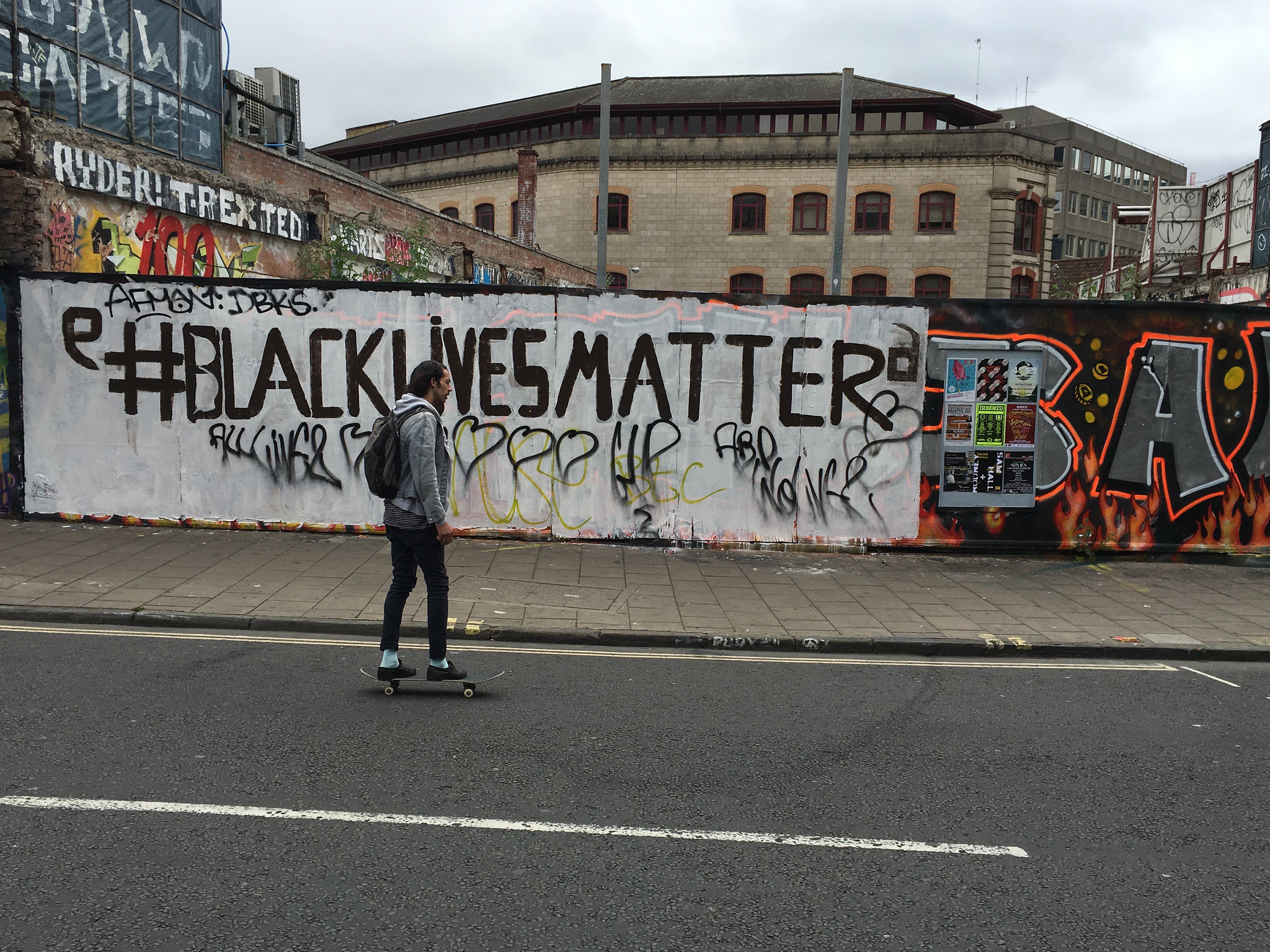 https://github.com/steveloughran/dissident/
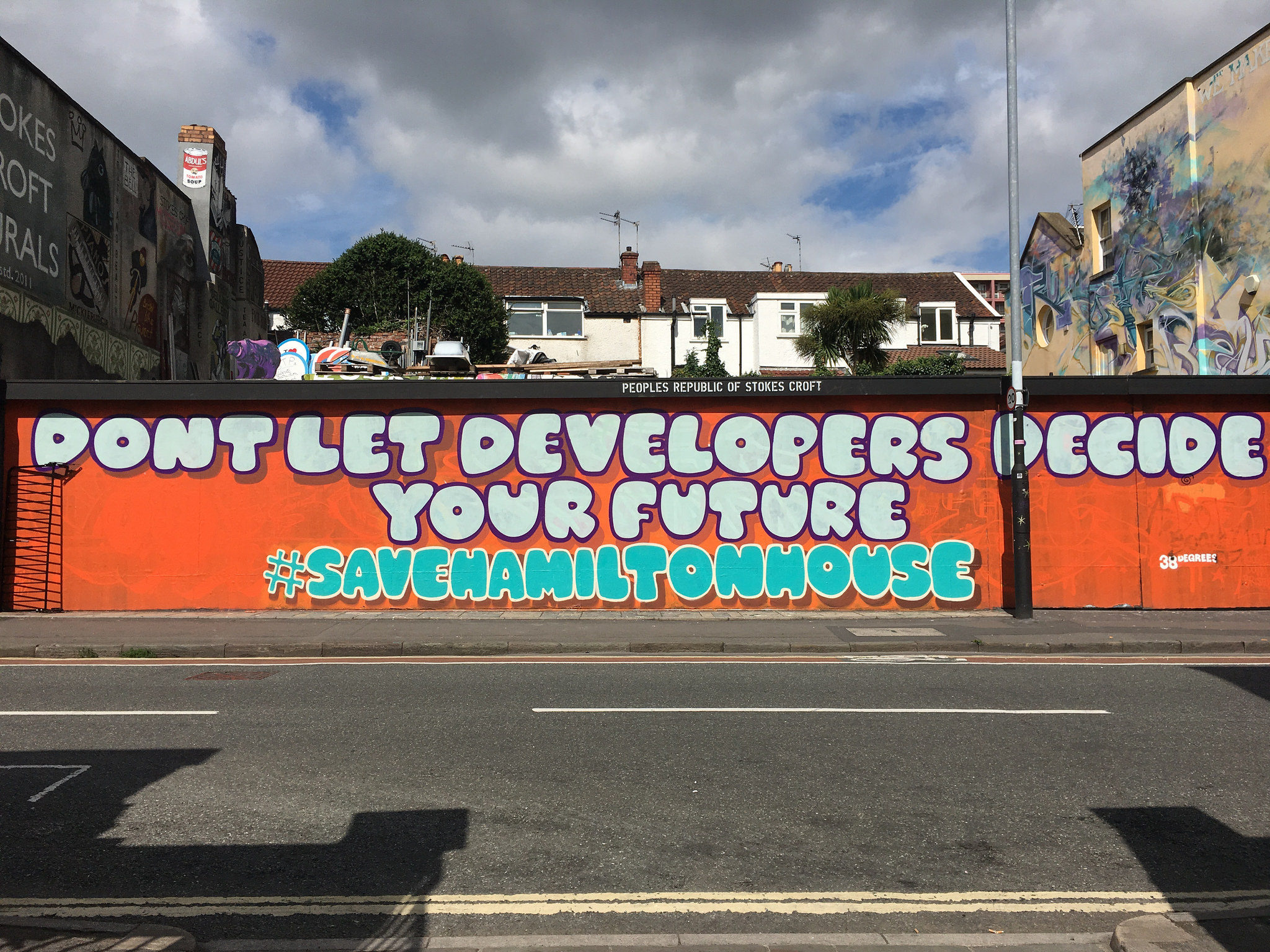